BANKACILIK VE FİNANS UZAKTAN ÖĞRETİM TEZSİZ YÜKSEK LİSANS PROGRAMI
1
MALİYET VE YÖNETİM MUHASEBESİ
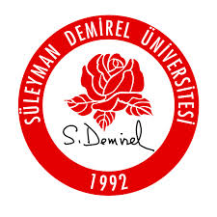 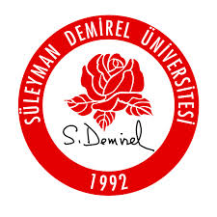 BÖLÜM 3
2
İLK MADDE VE MALZEME GİDERLERİ
STOK TAKİP
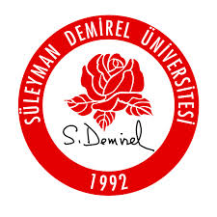 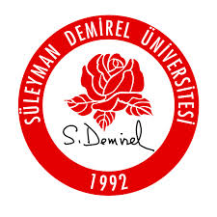 Bankacılık ve Finans Uzaktan Öğretim Tezsiz Yüksek Lisans Programı
BÖLÜM HEDEFİ
3
İlk Madde ve Malzeme Giderleri – Stok Takip bölümünde öğrenciler aşağıdaki becerileri kazanacaktır:
İlk Madde ve Malzeme giderlerini tanıyacaklardır.
Stok bulundurma ve sipariş giderlerini kavrayacaklardır.
En uygun stok seviyesini belirleyebileceklerdir.
Stok değerleme yöntemlerini tanıyarak kullanabileceklerdir.
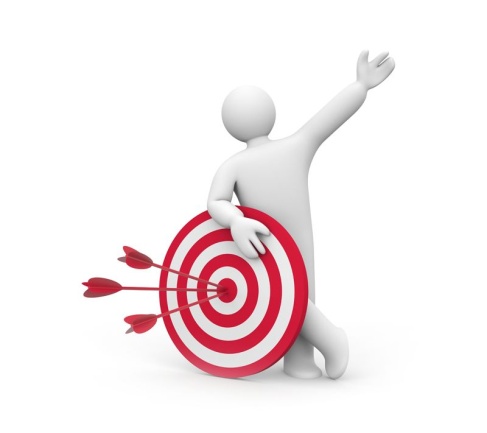 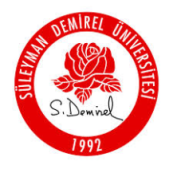 Bankacılık ve Finans Uzaktan Öğretim Tezsiz Yüksek Lisans Programı
TEMEL KAVRAMLAR
4
İlk Madde ve Malzeme Giderleri
Direkt ve Endirekt İlk Madde
İşletme Malzemesi
Stok Bulundurma Giderleri
Sipariş Giderleri
Yetersiz Stok ve Fazla Stok
Ekonomik Sipariş Miktarı
Stok Değerleme Yöntemleri
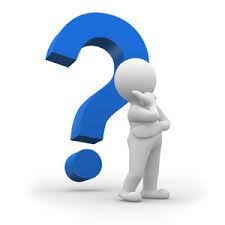 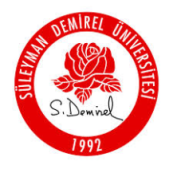 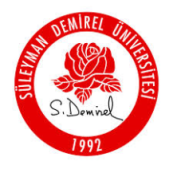 Bankacılık ve Finans Uzaktan Öğretim Tezsiz Yüksek Lisans Programı
BÖLÜM İÇERİĞİ
5
3.1. İlk Madde ve Malzeme Giderleri 
3.1.1. Direkt İlk Madde ve Malzeme Giderleri
3.1.2. Endirekt İlk Madde ve Malzeme
3.1.2.1. Yardımcı Madde ve Malzeme
3.1.2.2. İşletme Malzemesi
3.2. Stok Kontrol İşlemleri
3.2.1. Fazla Stok Bulundurmanın Risk ve Maliyeti
3.2.2. Az Stok Bulundurmanın Risk Maliyeti
3.3. Stok Bulundurma Maliyetleri
3.3.1. Sipariş Giderleri
3.3.2. Stok Bulundurma Giderleri
3.3.3. Uygun Stok Miktarının Belirlenmesi
3.4. Stok Değerleme Yöntemleri
3.4.1. Fiili (Has, Gerçek) Maliyet Yöntemi
3.4.2. Dönemsel (Basit) Ortalama Maliyet Yöntemi
3.4.3. Hareketli Ortalama Maliyet Yöntemi
3.4.4. İlk Giren İlk Çıkar (FIFO) Yöntemi
3.4.5. Son Giren İlk Çıkar (LIFO)
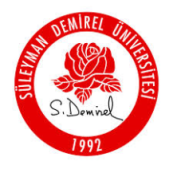 Bankacılık ve Finans Uzaktan Öğretim Tezsiz Yüksek Lisans Programı
3. 1. İlk Madde ve Malzeme Giderleri
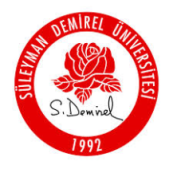 6
Üretim işletmelerinde üretilen mamülün bünyesine giren ve mamül maliyetini hem doğrudan hem de dolaylı olarak etkileyen madde ve malzeme giderleridir. İlk madde ve malzeme giderleri satın alma, depo, nakliye, üretimde kullanma ve satış aşamalarında, işletme faaliyetlerini etkilemesi nedeniyle önemli etkiye sahiptir. İlk madde ve malzemelerin kullanış amaçları ve üretimi yüklenme açısından bölümlenme yapılması mümkündür. Bu bağlamda ilk madde ve malzeme giderleri, direkt ve endirekt olarak ikiye ayrılmaktadır(Altuğ, 1996:46-47).
Bankacılık ve Finans Uzaktan Öğretim Tezsiz Yüksek Lisans Programı
İlk Madde ve Malzeme Gideri: İşletmede kullanılan tüm hammadde ve malzeme giderleridir.
İlk Madde ve Malzeme Gideri
Direkt İlk Madde ve Malzeme; ürünün bünyesine giren ve hangi ürüne ne miktar gittiği kolaylıkla tespit edilebilen madde ve malzemedir.
Direkt İlk Madde ve Malzeme
Endirekt İlk Madde ve Malzeme
İşletme Malzemesi: Üretilen ürünün bünyesine girmemekle birlikte ancak üretimin kesintisiz olarak sürmesini sağlayan madde ve malzemedir. Temizlik Malzemesi, makine yağı
Yardımcı Madde ve Malzeme: Üretilen mamulün bünyesine giren ve üretilmesine yardımcı olan ancak hangi mamul veya mamul grubuna ne miktarda gittiği kolaylıkla tespit edilemeyen madde ve malzemedir.
Yardımcı Madde ve Malzeme
İşletme Malzemesi
7
3. 1. İlk Madde ve Malzeme Giderleri
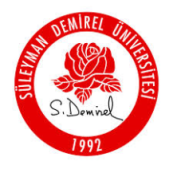 8
3.1.1. Direkt İlk Madde ve Malzeme Giderleri
Üretilen mamülün bünyesine giren satın alınmış ve maliyeti kesin olarak üretilen mamüllere yüklenebilen giderlerdir. Maden cevheri veya pamuk gibi işlenmemiş bir madde olabileceği gibi işlenmiş bir madde de olabilir. Örneğin, un üretiminde buğday ekmek üretiminde kumaş üretiminde iplik yünlü sanayide yün gibi(Altuğ, 1996:47).
3.1.2. Endirekt İlk Madde ve Malzeme
Genel olarak direkt ilk madde kapsamına alınmayan ve üretilen mamülün bünyesinde bazen görülen bazen de görülmeyen giderlerdir. Sabun üretiminde koku ve renk maddeleri, kumaştaki boya varlığı saptanabilmektedir, makinelerin bakım onarımında kullanılan üstüpü mamulün bünyesinde yer almamaktadır. Küçük malzemelerin iğne, raptiye ve bilye gibi direkt madde olmalarına rağmen değerlerinin küçük olması sebebiyle direkt madde olarak işleme tabi tutulmaları pratik değildir ve bu nedenle endirekt madde olarak işlem görmektedir. Endirekt madde iki ana grupta toplanabilir(Altuğ, 1996:47).
Bankacılık ve Finans Uzaktan Öğretim Tezsiz Yüksek Lisans Programı
3.1.2. Endirekt İlk Madde ve Malzeme
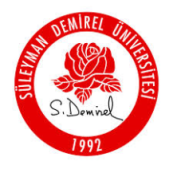 9
3.1.2.1. Yardımcı Madde ve Malzeme
	Mamülün üretilmesinde hammaddenin mamul hale gelmesine yardım eden mamül bünyesinde kesinlikle yer alan ve mamulün kalite olarak istenen biçime gelmesini sağlayan maddelerdir. Yardımcı maddeler mamül maliyetleri içinde doğrudan yer alırken katkı oranları çok azdır ve mamulün özünü oluşturmamaktadır. Örneğin konfeksiyon işinde kullanılan; tela ve düğme yardımcı maddedir(Altuğ, 1996:47).
3.1.2.2. İşletme Malzemesi
	Üretilen mamulün bünyesine girmemekle birlikte üretimin kesintisiz olarak sürmesini sağlayan madde ve malzemedir. Temizlik Malzemesi, makine yağı
Bankacılık ve Finans Uzaktan Öğretim Tezsiz Yüksek Lisans Programı
3.2. Stok Kontrol İşlemleri
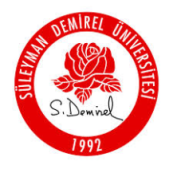 10
Mal veya hizmet üreten işletmeler ama az ama çok miktarda stok bulundurmak zorundadırlar. Söz konusu malları ulusal pazarlardan veya uluslar arası pazarlardan temin etmeleri gerekmektedir. İşletmede stok hareketleri satınalma aşamasıyla başlar, depolama ve üretim aşamalarıyla devam eder(Özel, 2010:100).
Bankacılık ve Finans Uzaktan Öğretim Tezsiz Yüksek Lisans Programı
3.2. Stok Kontrol İşlemleri
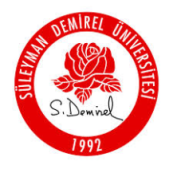 11
3.2.1. Fazla Stok Bulundurmanın Risk ve Maliyeti
İşletmenin gereğinden fazla stok bulundurmasının belirli risk ve maliyetleri vardır, bunlar(Büyükmirza, 2006:732):
•	Fire artar (bozulma, çürüme, paslanma, demode olma)
•	Fazla sermaye bağlanması, finansman giderlerine ve fırsat maliyetine neden olur.
•	Depolama(kira, amortisman), personel, kırtasiye vb giderler artar.
Bankacılık ve Finans Uzaktan Öğretim Tezsiz Yüksek Lisans Programı
3.2. Stok Kontrol İşlemleri
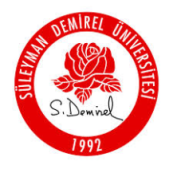 12
3.2.2. Az Stok Bulundurmanın Risk ve Maliyeti
İşletmenin gereğinden az stok bulundurmasının da belirli risk ve maliyetleri vardır, bunlar(Büyükmirza, 2006:732):
•	Üretimde aksamalar, kar ve prestij kaybına neden olur.
•	Küçük partilerle alım nedeniyle miktar iskontosu imkanı kaybedilir.
•	Küçük partilerle alım nedeniyle taşıma vb. giderler artar.
Bankacılık ve Finans Uzaktan Öğretim Tezsiz Yüksek Lisans Programı
3.3. Stok Bulundurma Maliyetleri
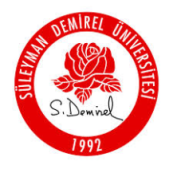 13
3.3.1. Sipariş Giderleri
İlk madde ve malzemenin siparişinden işletmeye teslimine kadar yapılan maliyetlerdir.(Sipariş giderleri ile sipariş sayısı arasında doğrusal bir ilişki olduğu varsayılır, siparişle ilgili personel, kırtasiye nakliye vb.)
3.3.2. Stok Bulundurma Giderleri
İşletmeye ulaşan stokların üretimde kullanılmasına kadar yapılan maliyetlerdir.(işletmede bulunan stok miktarı ile orantılı biçimde değişmektedir. Stok miktarının belirli bir yüzdesi şeklinde hesaplanır.)
Bankacılık ve Finans Uzaktan Öğretim Tezsiz Yüksek Lisans Programı
2 x Yıllık Gereksinim x Sipariş Gideri
Matematiksel Teknik =
Alış Fiyatı x Stok Bulundurma Gid. Yüzdesi
3.3.3. Uygun Stok Miktarının Belirlenmesi
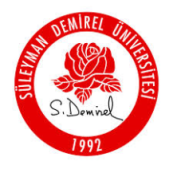 14
Uygun stok ve sipariş miktarının belirlenmesi için “Ekonomik Sipariş Miktarı” modeli kullanılır. Ekonomik sipariş miktarı stok bulundurma ve sipariş giderleri toplamının minimum olduğu sipariş miktarıdır. Matematiksel olarak aşağıdaki gibi hesaplanır(Yükçü, 2007:112).
Bankacılık ve Finans Uzaktan Öğretim Tezsiz Yüksek Lisans Programı
2 x 9.600 x 225
=
1.440.000
=  1.200 birim
ESM =
10 x 0,30
Örnek:
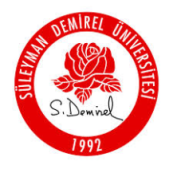 15
Bir üretim işletmesinin üretimde kullandığı X hammaddesine olan yıllık gereksinimi 9.600 birimdir. Hammadde birim alış fiyatı 10 TL, bir parti sipariş başına sipariş gideri 225 TL, stok bulundurma gideri ise ortalama stok miktarı tutarının %30’udur. Ekonomik Sipariş Miktarını bulunuz.
Bankacılık ve Finans Uzaktan Öğretim Tezsiz Yüksek Lisans Programı
3.4. Stok Değerleme Yöntemleri
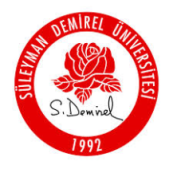 16
Enflasyon ortamında satın alınan stokların fiyatları işletmeye giriş tarihlerine göre değişik olmaktadır. Stokların maliyetleri hesaplanırken enflasyon etkisini değişik açıdan yansıtan farklı stok değerleme yöntemleri uygulanmaktadır.  Malzemelerin miktar ve değer olarak izlenmesinde ortaya çıkan sorunlardan, maliyet muhasebesinin en fazla ilgilendirenleri, dönem sonu malzeme stoku ve dönem içinde üretime gönderilenleri değerleme ile ilgili olanlardır(Haftacı, 107).Bu yöntemler;
Fiili (Has, Gerçek) Maliyet Yöntemi
Ortalama Maliyet Yöntemi
Dönemsel (Basit) Ortalama Maliyet Yöntemi
Hareketli Ortalama Maliyet Yöntemi
İlk Giren İlk Çıkar (FIFO)
Son Giren İlk Çıkar (LIFO)
Bankacılık ve Finans Uzaktan Öğretim Tezsiz Yüksek Lisans Programı
3.4.1. Fiili (Has, Gerçek) Maliyet Yöntemi
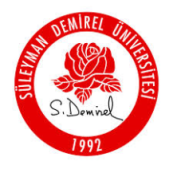 17
Üretime gönderilen her ilk madde ve malzeme kendi gerçek maliyeti üzerinden değerlenir. Bunun için satın alınan her ilk madde ve malzeme partisi ambarda ayrı bir yerde stoklanmalıdır.
Örnek: İşletme ambarında metresi 5,00 TL’den 100 mt., metresi 5,10 TL’den alınmış 50 mt. kumaş bulunmaktadır. Kasım ayında ilk parti alıştan 80, ikinci parti alıştan 40 mt. kumaş üretimde kullanılmıştır. Üretime sevk edilen ve dönem sonunda elde kalan stokların değerini tespit ediniz.
Üretime Sevk:
1. Parti 80 mt x 5,00	= 400,00
2. Parti 40 mt x 5,10	= 204,00
		Toplam	= 604,00
D.Sonu Stok
1. Parti 20 mt x 5,00	= 100,00
2. Parti 10 mt x 5,10	=   51,00
		Toplam	= 151,00
Bankacılık ve Finans Uzaktan Öğretim Tezsiz Yüksek Lisans Programı
3.4.2. Dönemsel (Basit) Ortalama Maliyet Yöntemi
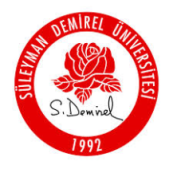 18
Belirli bir dönemde giren ilk madde ve malzeme tutarları toplamı, o dönemde giren ilk madde ve malzeme miktarları toplamına bölünerek bir ortalama maliyet hesaplanır. Üretime sevk edilen ve dönem sonunda elde kalan stoklar bu değer üzerinden hesaplanır.
Örnek: X işletmesinin kullanmakta olduğu Y hammaddesi ile ilgili kasım ayı stok hareketleri aşağıdaki gibidir.
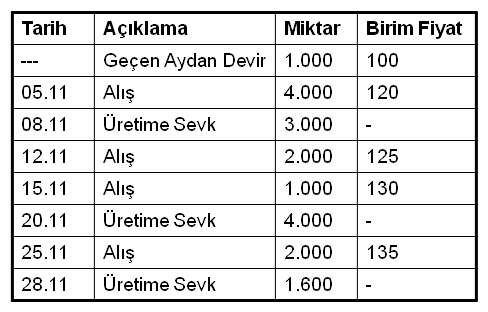 Bankacılık ve Finans Uzaktan Öğretim Tezsiz Yüksek Lisans Programı
3.4.2. Dönemsel (Basit) Ortalama Maliyet Yöntemi
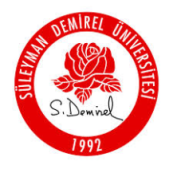 19
=Birim fiyat: 123 TL’dir.
Üretime Sevk Edilen İ.M.M. Değeri:	8.600 x 123 =	1.057.800
Dönem Sonu Stok:			1.400 x 123 =	   172.200
						Toplam	     =	1.230.000
Bankacılık ve Finans Uzaktan Öğretim Tezsiz Yüksek Lisans Programı
3.4.3. Hareketli Ortalama Maliyet Yöntemi
Her girişte yeni bir ortalama maliyet hesaplanır, bir sonraki döneme kadar bu maliyet geçerlidir.
Tarih
Açıklama
Giren
Çıkan
Kalan
Miktar
Birim
Fiyat
Tutar
Miktar
Birim
Fiyat
Tutar
Miktar
Birim
Fiyat
Tutar
---
Geçen Aydan Devir
-
-
-
-
-
-
1.000
100,0
100.000
4.000
05.11
Alış
120,0
480.000
-
-
-
5.000
116,0
580.000
08.11
Üretime Sevk
-
-
-
3.000
116,0
348.000
2.000
116,0
232.000
12.11
Alış
2.000
125,0
250.000
-
-
-
4.000
120,5
482.000
15.11
Alış
1.000
130,0
130.000
-
-
-
5.000
122,4
612.000
20.11
Üretime Sevk
-
-
-
4.000
122,4
489.600
1.000
122,4
122.400
25.11
Alış
2.000
135,0
270.000
-
-
-
3.000
130,8
392.400
28.11
Üretime Sevk
-
-
-
1.600
130,8
209.280
1.400
130,8
183.120
Toplam
9.000
1.130.000
8.600
1.046.880
1.400
130,8
183.120
20
3.4.4. İlk Giren İlk Çıkar (FIFO)
Tarih
Açıklama
Giren
Çıkan
Kalan
Mik.
Birim
Fiyat
Tutar
Mik.
Birim
Fiyat
Tutar
Mik.
Birim
Fiyat
Tutar
---
Geçen Aydan Devir
-
-
-
-
-
-
1.000
100,0
100.000
05.11
Alış
4.000
120,0
480.000
-
-
-
1.000
4.000
100,0
120,0
100.000
480.000
5.000
580.000
08.11
Üretime Sevk
-
-
-
1.000
2.000
100,0
120,0
100.000
240.000
2.000
120,0
240.000
3.000
340.000
12.11
Alış
2.000
125,0
250.000
-
-
-
2.000
2.000
120,0
125,0
240.000
250.000
15.11
Alış
1.000
130,0
130.000
-
-
-
2.000
2.000
1.000
120,0
125,0
130,0
240.000
250.000
130.000
5.000
620.000
20.11
Üretime Sevk
-
-
-
2.000
2.000
120,0
125,0
240.000
250.000
1.000
130,0
130,000
4.000
490.000
130,000
270,000
25.11
Alış
2.000
135,0
270.000
-
-
-
1.000
2.000
130,0
135,0
400,000
3.000
189.000
28.11
Üretime Sevk
-
-
-
1.000
600
130,0
135,0
130.000
81.000
1.400
135,0
1.600
211.000
Toplam
9.000
1.130.000
8.600
1.041.000
1.400
135,0
189.000
21
3.4.5. Son Giren İlk Çıkar (LIFO)
Tarih
Açıklama
Giren
Çıkan
Kalan
Mik.
Birim
Fiyat
Tutar
Mik.
Birim
Fiyat
Tutar
Mik.
Birim
Fiyat
Tutar
---
Geçen Aydan Devir
-
-
-
-
-
-
1.000
100,0
100.000
05.11
Alış
4.000
120,0
480.000
-
-
-
1.000
4.000
100,0
120,0
100.000
480.000
5.000
580.000
08.11
Üretime Sevk
-
-
-
3.000
120,0
360.000
1.000
1.000
100,0
120,0
100.000
120.000
2.000
220.000
12.11
Alış
2.000
125,0
250.000
-
-
-
1.000
1.000
2.000
100,0
120,0
125,0
100.000
120.000
250.000
4.000
470.000
15.11
Alış
1.000
130,0
130.000
-
-
-
1.000
1.000
2.000
1.000
100,0
120,0
125,0
130,0
100.000
120.000
250.000
130.000
5.000
600.000
20.11
Üretime Sevk
-
-
-
1.000
2.000
1.000
130,0
125,0
120,0
130.000
250.000
120.000
1.000
100,0
100.000
4.000
500.000
25.11
Alış
2.000
135,0
270.000
1.000
2.000
100,0
135,0
100.000
270.000
3.000
370.000
28.11
Üretime Sevk
-
-
-
1.600
135,0
216.000
1.000
400
100,0
135,0
100.000
54.000
1.400
154.000
Toplam
9.000
1.130.000
8.600
1.076.000
1.000
400
100,0
135,0
100.000
54.000
22
1.400
154.000
Kaynakça
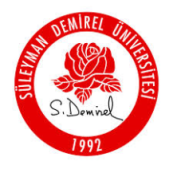 23
AKDİŞ, Muhammet, Para Teorisi ve Politikası, Gazi Kitabevi, Ankara, 2011.
ÖZTÜRK, Nazım, Para Banka Kredi, Ekin Yayınevi, Bursa, 2014.
PARASIZ, İlker, Para Teorisi ve Politikası, Ezgi Kitabevi, Bursa, 2012.
PAYA, M. Merih, Para Teorisi ve Para Politikası, Türkmen Kitabevi, İstanbul, 2013.
ÜNSAL, Erdal M., Makro İktisat, İmaj Yayınevi, Ankara, 2005.
Bankacılık ve Finans Uzaktan Öğretim Tezsiz Yüksek Lisans Programı